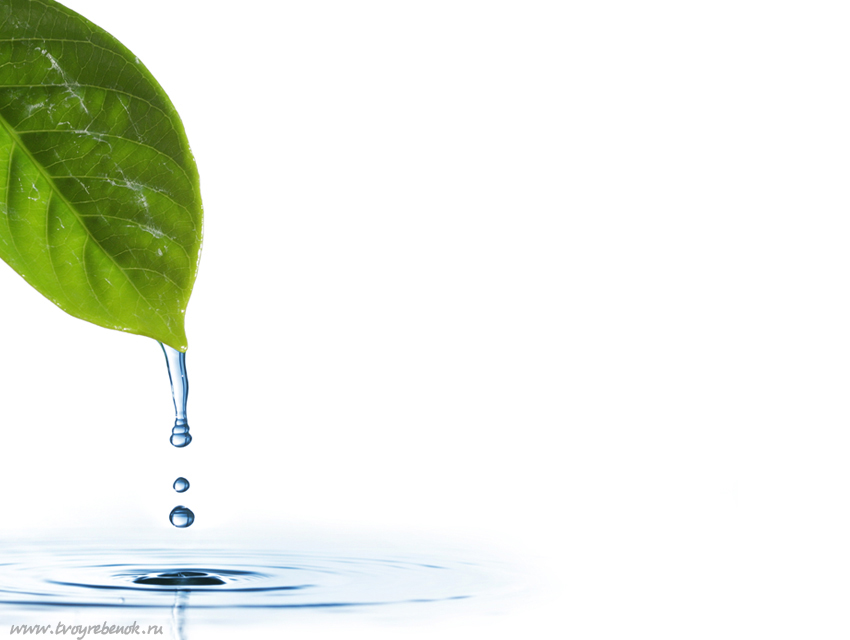 Тема 
«Звуки и буквы»
Тест 4 класс
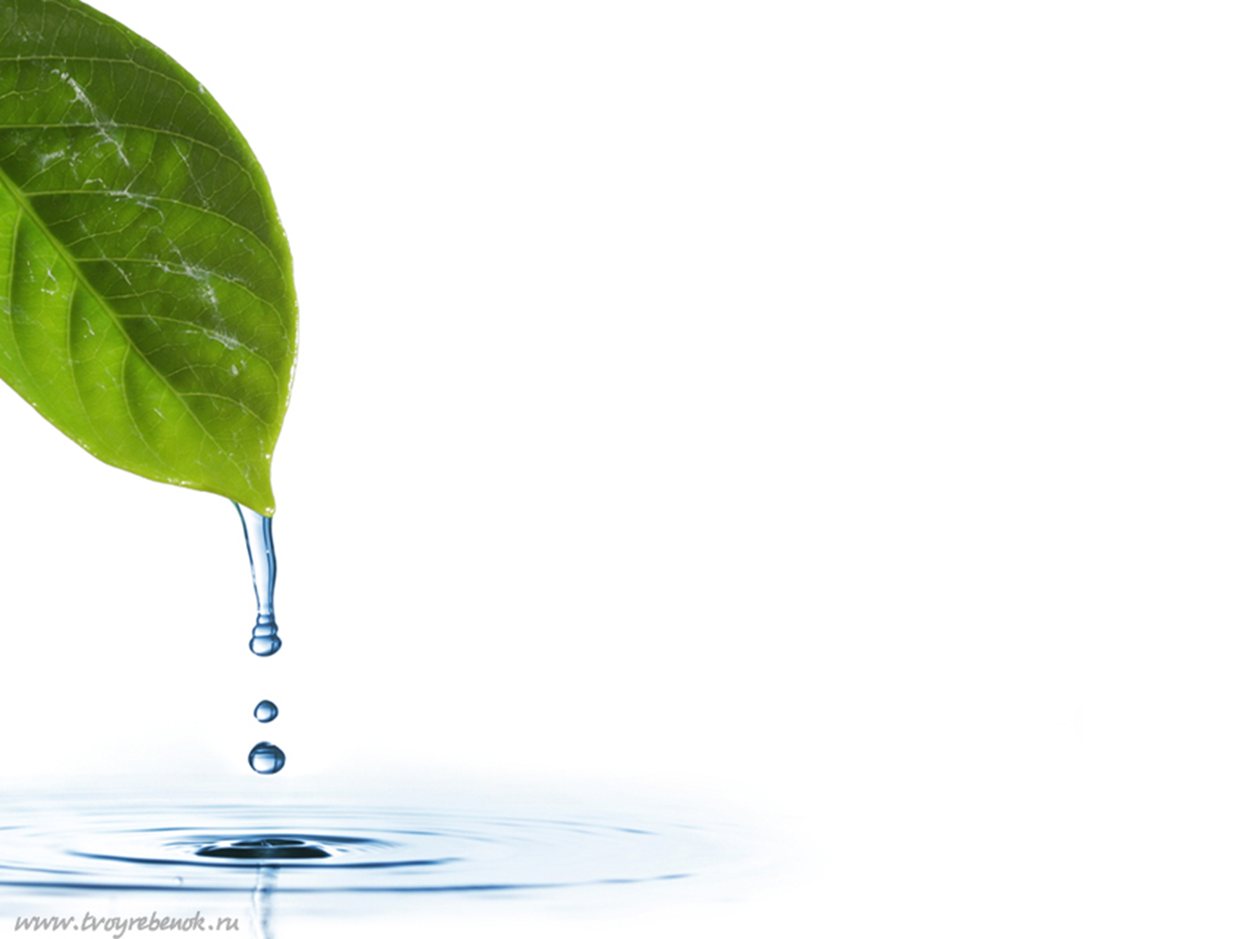 В каком слове звуков больше, чем букв?

А) улица   
B) мальчик   
C) земля 
 D)яма
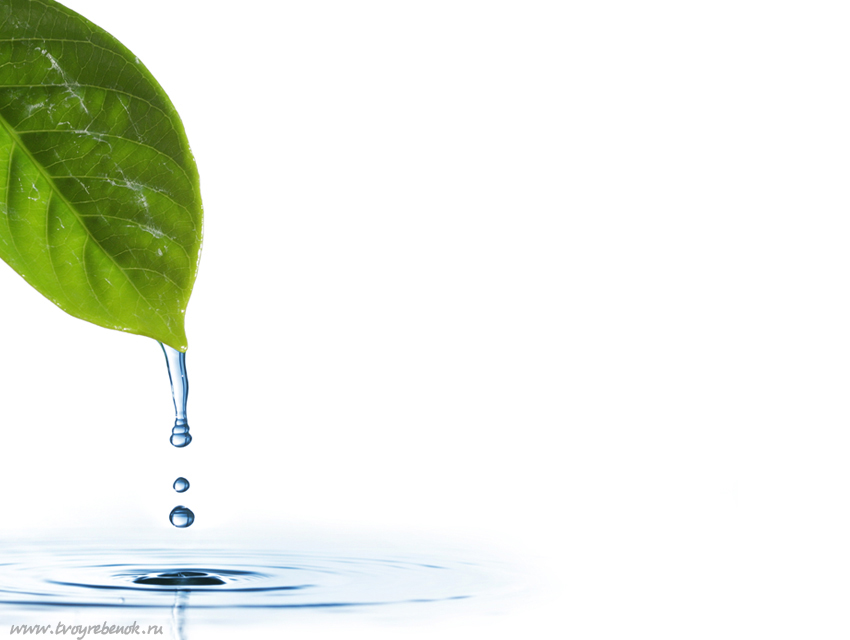 Сколько гласных звуков в слове «май»?    

А)один   
В) два
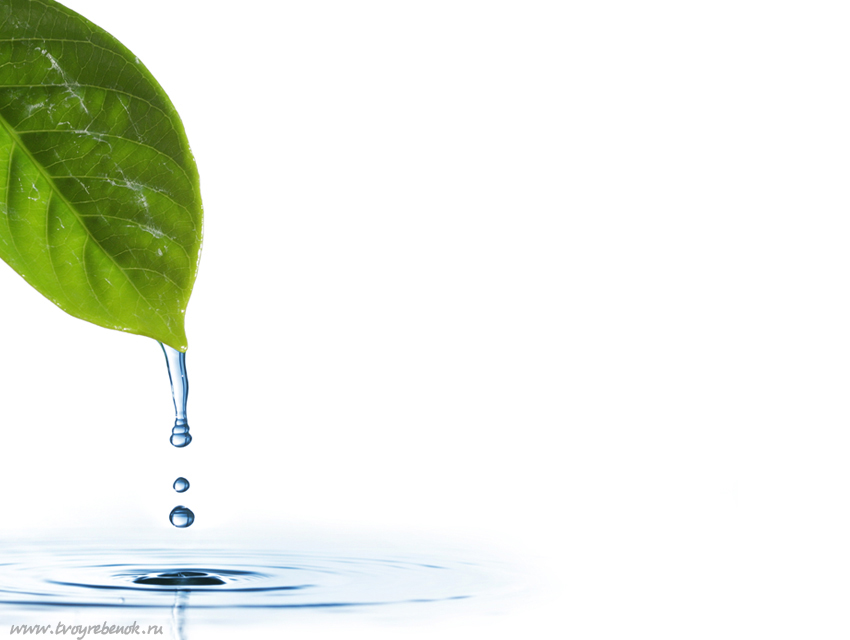 Сколько согласных звуков в слове «майка»?

А) два        
 В) три      
 С) четыре
4.	В каких словах буквы Е,Ё,Ю,Я обозначают мягкость согласного?
А)юла          
В) дятел       
С) подъезд               
D)  вьюга
5. В каких словах буква      Я      обозначает два звука?
А) ярмарка     
В) шляпа     
С) отнял         
D )полярник
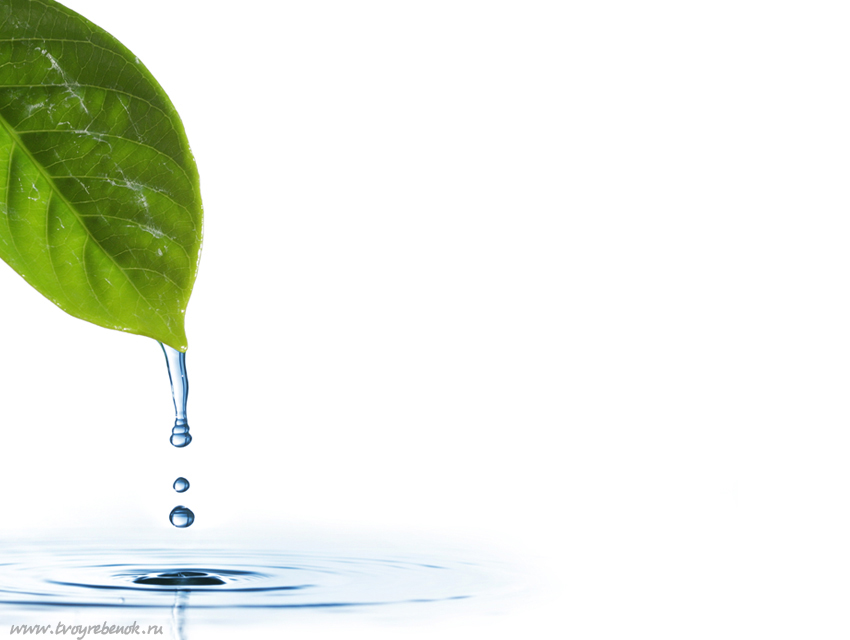 Сколько звуков в слове «заяц»?

А)три        
В) четыре                   С)  пять
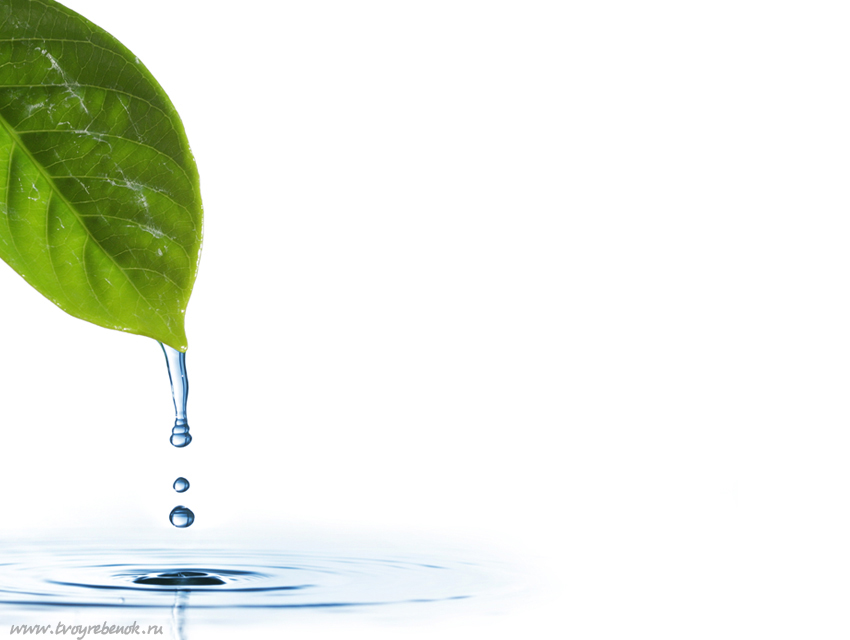 7. Какое слово разделено на слоги неверно?

А)ри-су-ют       
В) ра-ди-о      
С)  си-рень       
 D)фи-ал-ка
8. Укажите слова, которые нельзя переносить:

А)дружба      
В) уголек      
С)  змея         
D)топор
9. В каких словах с переносом нет ошибок?A) ча-йка           
B) кро-вать          
C) зая-ц	           
D) пал-ьто